ÍNDICE DE SALUBRIDADE AMBIENTAL EM ÁREAS RURAIS
Mesa-Redonda 16 : 	Paulo Sérgio Scalize (Coordenador)
			Márcia Freire Dantas Coutinho
			Luiz Roberto Santos Moraes 			 
			Dirceu Scaratti
TEMA
Aplicabilidade do ISA em Planos de Segurança em Saneamento Rural e em Planos Municipais de Saneamento Básico.
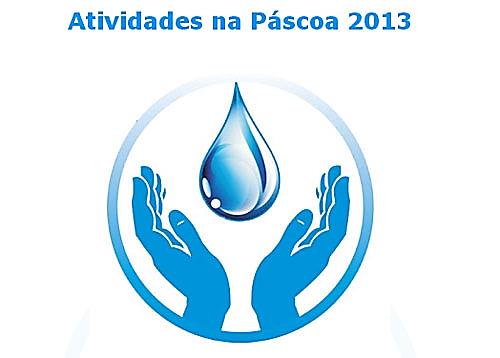 CONSIDERAÇÕES
  Na Grécia Antiga, Hipócrates (*460 a.C. † 370 a.C), realizou estudos sobre a relação ambiente e saúde. O tratado “Ares, Águas e Lugares”, foi considerado uma ação pioneira ao relacionar aspectos ambientais com a proliferação de doenças e a interação homem e ambiente.  Salubridade é a base material e social capaz de assegurar o melhor nível de saúde possível dos indivíduos. Não é sinônimo de saúde, e sim o estado das coisas, do meio ambiente e seus elementos constitutivos, que favorecem a saúde coletiva (FOUCAULT, 1992).
CONSIDERAÇÕES
Art. 49. São objetivos da Política Federal de Saneamento Básico: [ ... ]III - proporcionar condições adequadas de salubridade ambiental aos povos indígenas e outras populações tradicionais, com soluções compatíveis com suas características socioculturais; IV - proporcionar condições adequadas de salubridade ambiental às populações rurais e de pequenos núcleos urbanos isolados; V - assegurar que a aplicação dos recursos financeiros administrados pelo poder público dê-se segundo critérios de promoção da salubridade ambiental, de maximização da relação benefício-custo e de maior retorno social;
CONSIDERAÇÕES
O INDICADOR DE SALUBRIDADE AMBIENTAL (ISA) COMO FERRAMENTA DE AVALIAÇÃO DO SANEAMENTO DOS MUNICÍPIOS GOIANOS
Amanda Pinheiro de Moura Xavier 
Pedro Parlandi Almeida
25 trabalhos consultados
11 aplicaram o ISA conforme a proposição original feita pelo CONESAN/SP (1999);
8 modificaram todos os indicadores primários, seja na composição dos indicadores secundários, na distribuição da pontuação ou nos critérios dos cálculos; 
16 demais modificaram determinados indicadores primários, no entanto mantiveram a metodologia do CONESAN/SP (1999);
NÃO HÁ indicadores relacionados a poluição ATMOSFÉRICA e SONORA.
TEMA
Aplicabilidade do ISA em Planos de Segurança em Saneamento Rural e em Planos Municipais de Saneamento Básico.
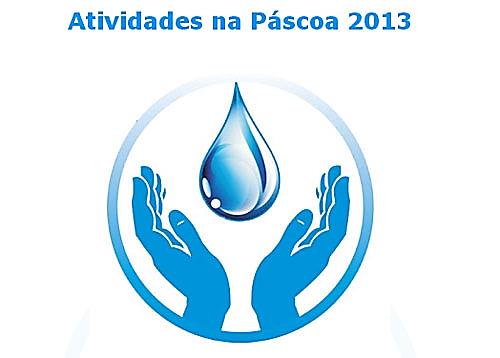 PLANO DE SEGURANÇA DA ÁGUA (PSA)
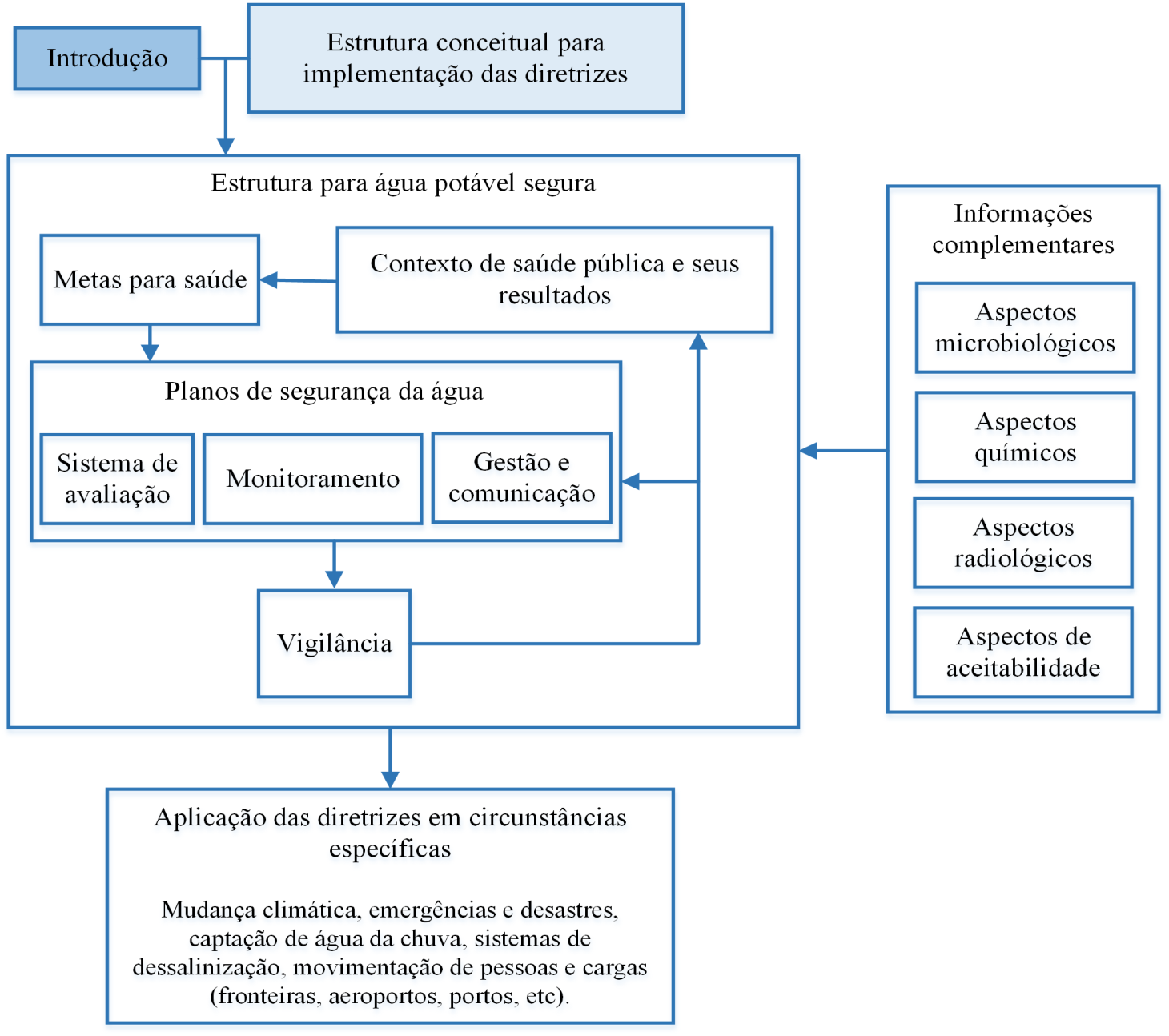 Fonte: Traduzido de WHO, 2017.
PLANO DE SEGURANÇA DO SANEAMENTO (PSS)
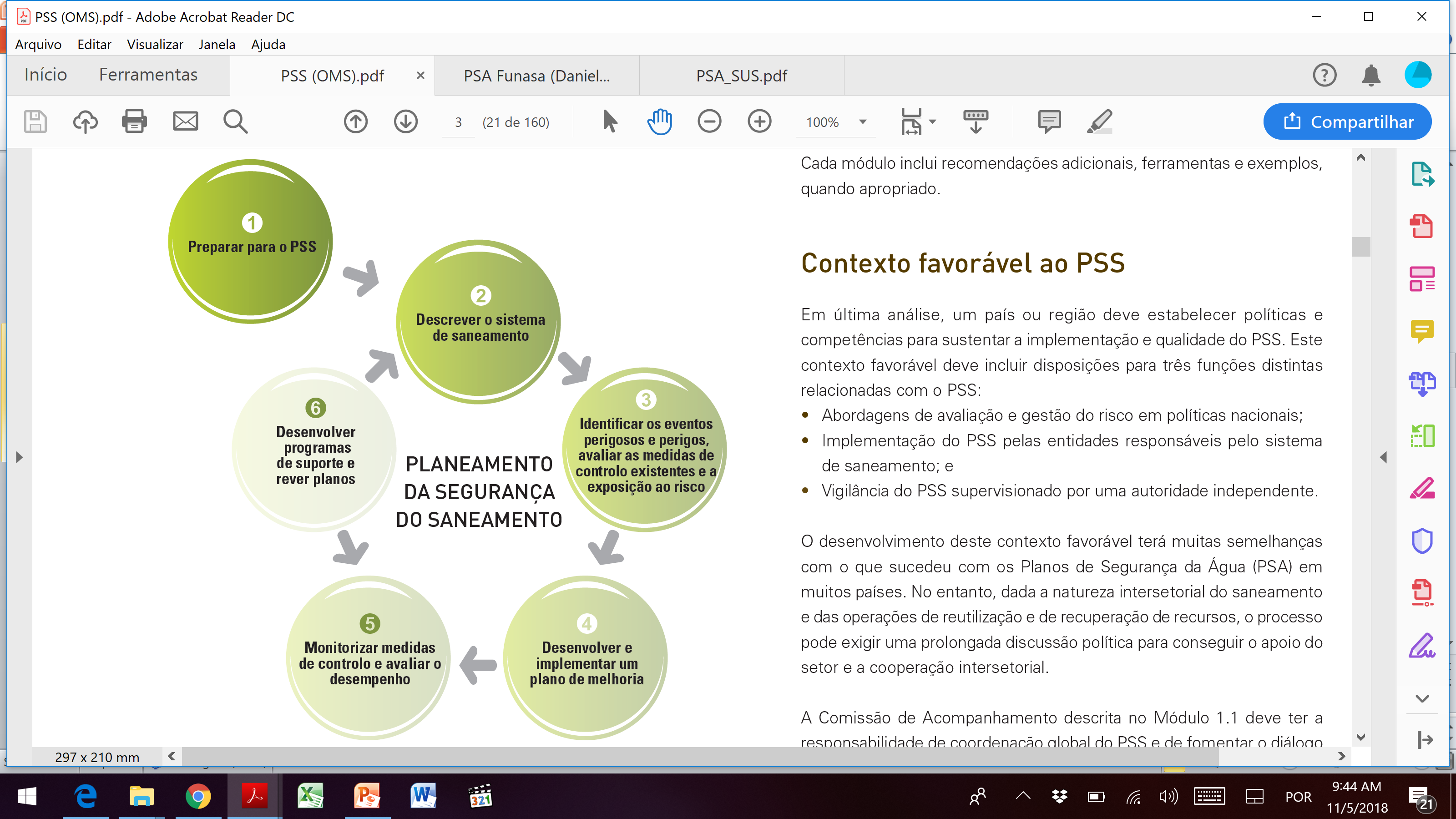 Fonte: ERSAR/OMS, 2016.
PLANOS DE SANEAMENTO BÁSICO (Plansab/PMSB)
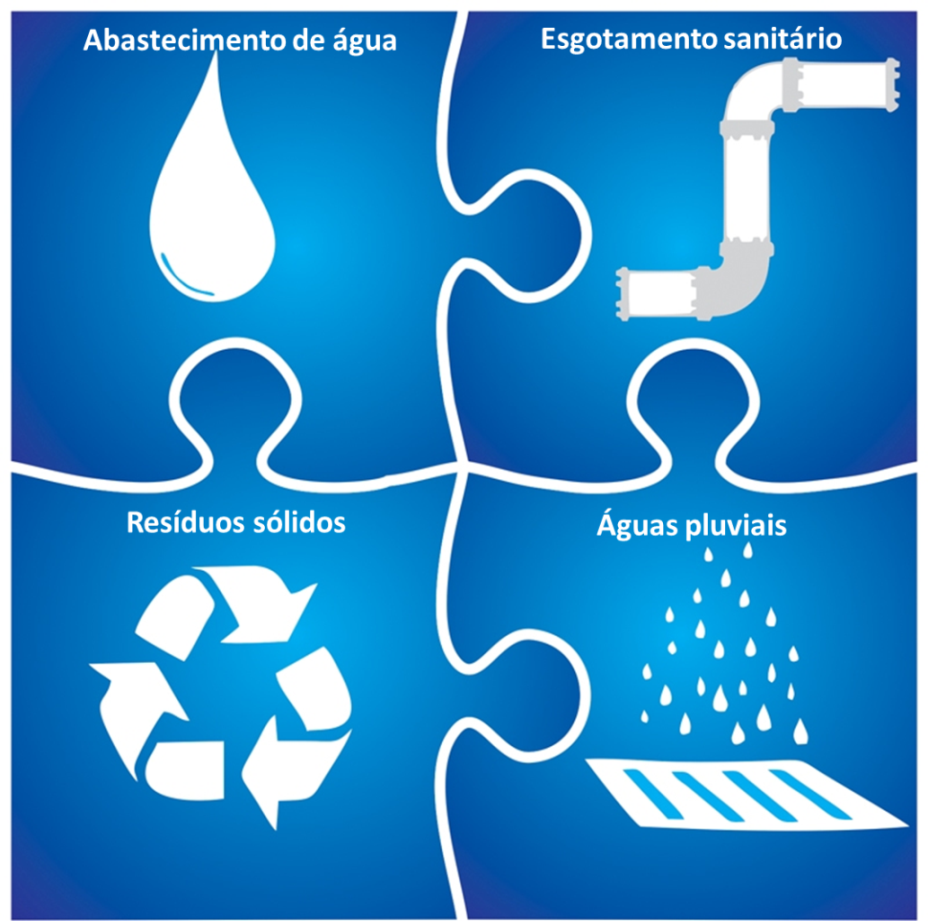 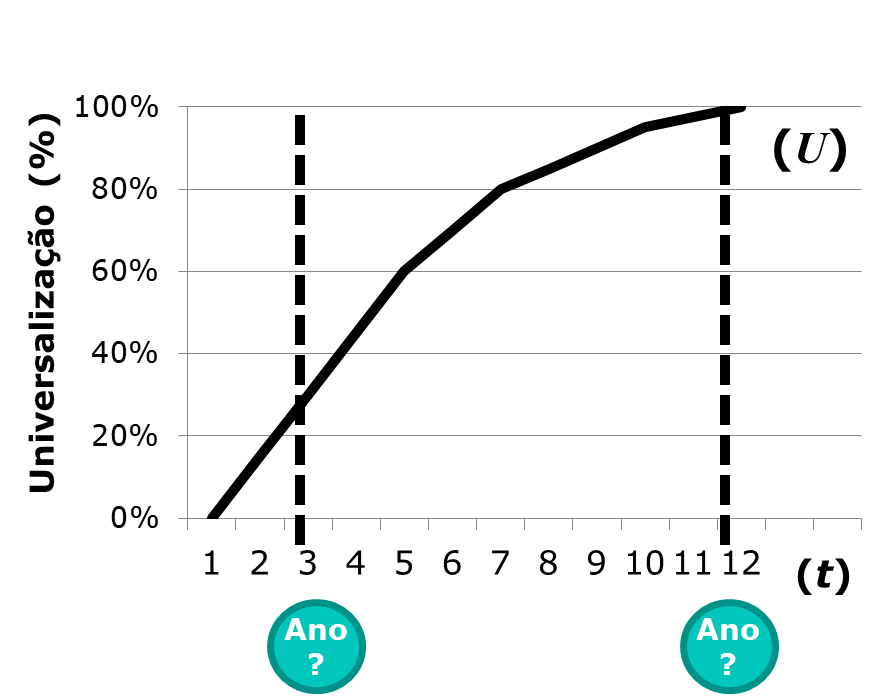 Fonte: Adaptado de EOS, 2019
PLANOS DE SANEAMENTO BÁSICO (Plansab/PMSB)
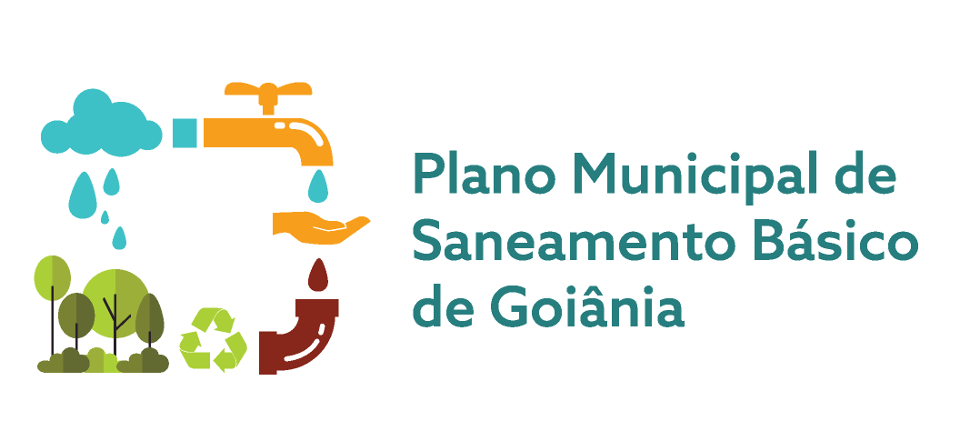 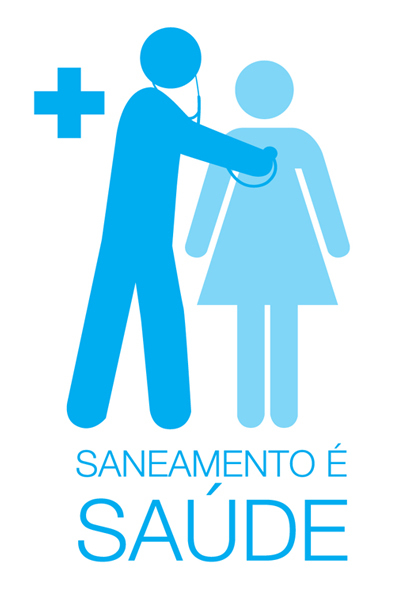 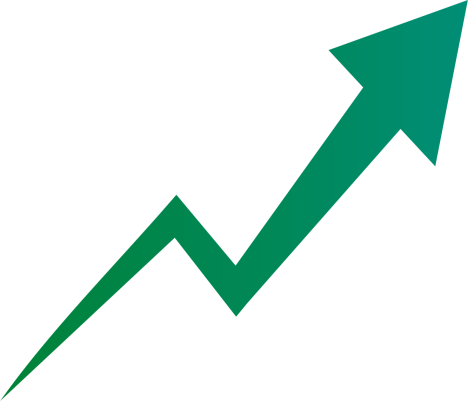 Fonte: Adaptado de PMSB Goiânia
ÍNDICE DE SALUBRIDADE AMBIENTAL (ISA)
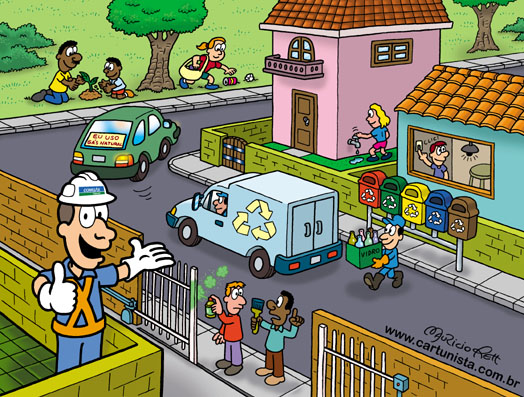 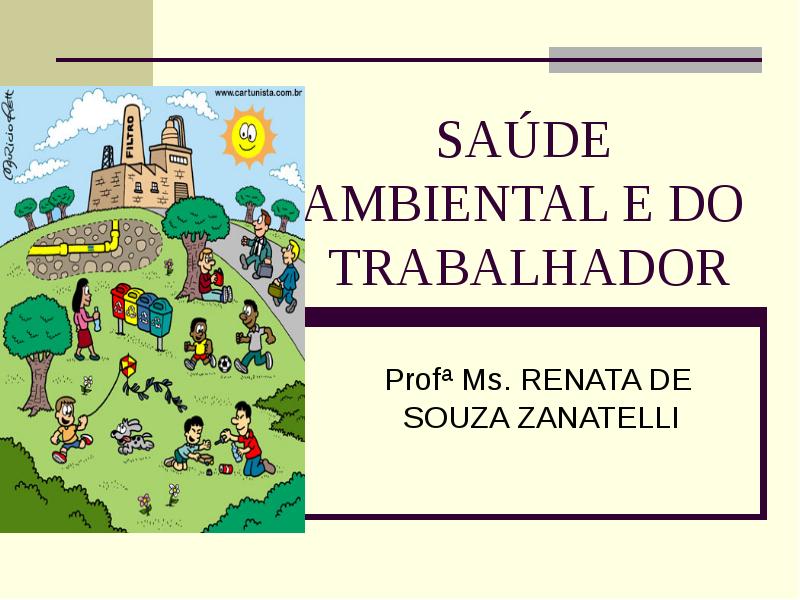 Fonte: Cartunista Mauricio Rett
(IN)SALUBRIDADE AMBIENTAL
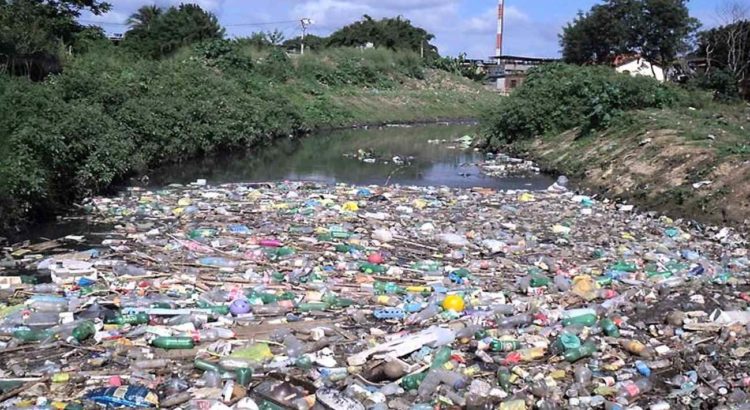 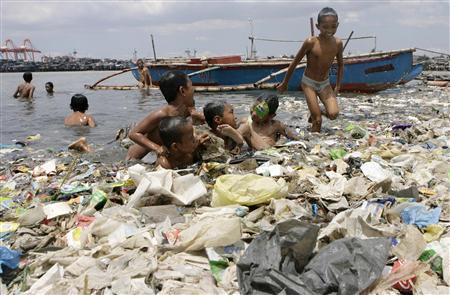 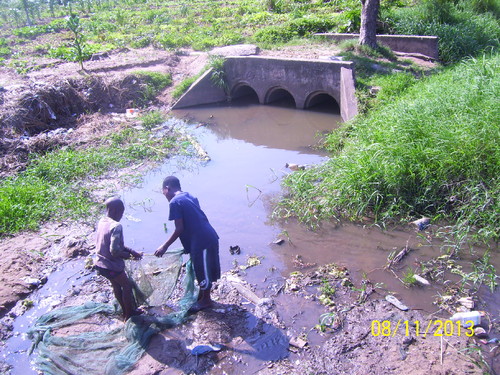 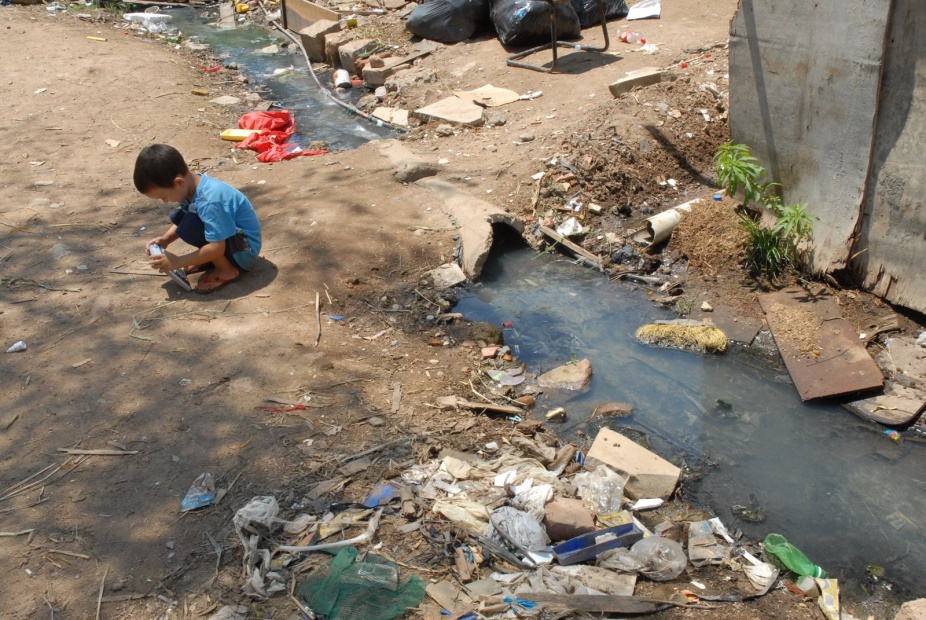 (IN)SALUBRIDADE AMBIENTAL
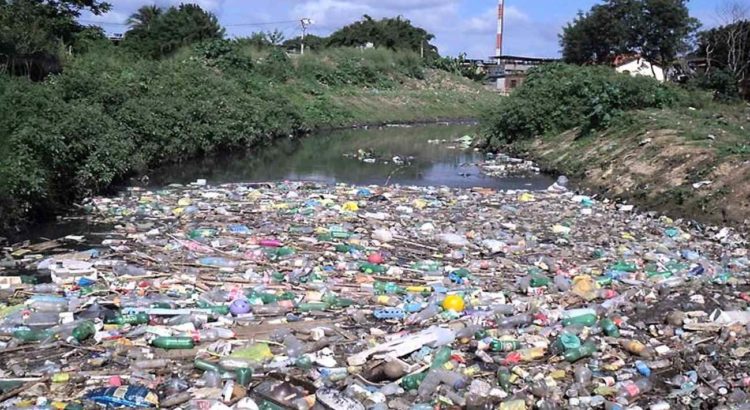 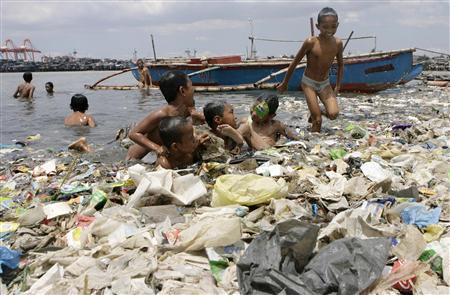 (       )
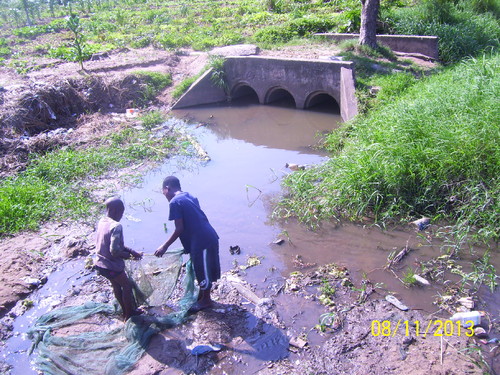 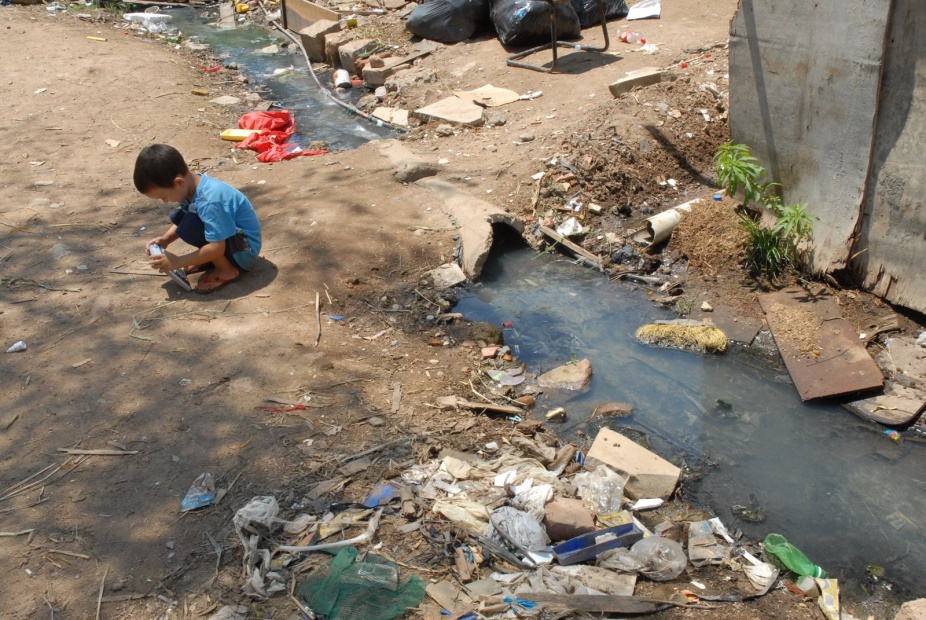 SALUBRIDADE AMBIENTAL
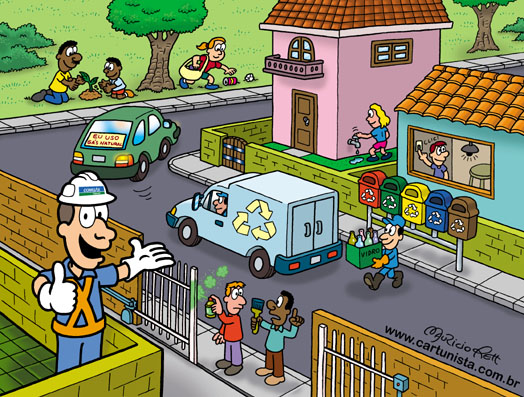 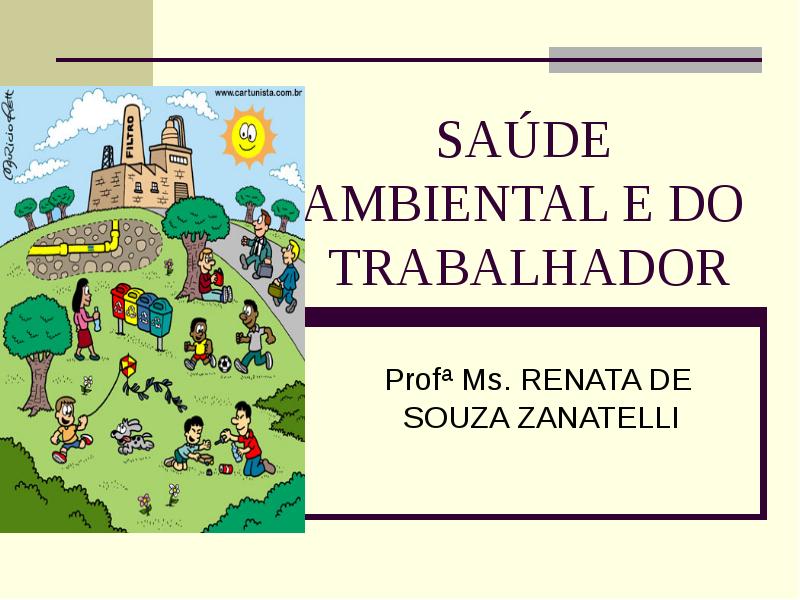 (     )
Fonte: Cartunista Mauricio Rett
CONSIDERAÇÕES FINAIS
A adoção do ISA assume papel complementar na execução de PSA/PSS em áreas rurais e do PMSB para monitorar as condições materiais e sociais capazes de assegurar o melhor nível de saúde possível dos seus habitantes.
CONSIDERAÇÕES FINAIS
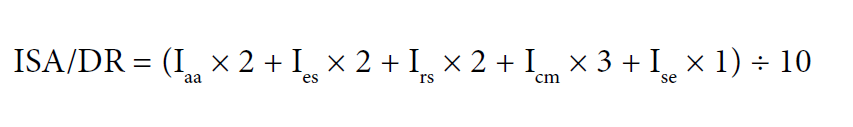 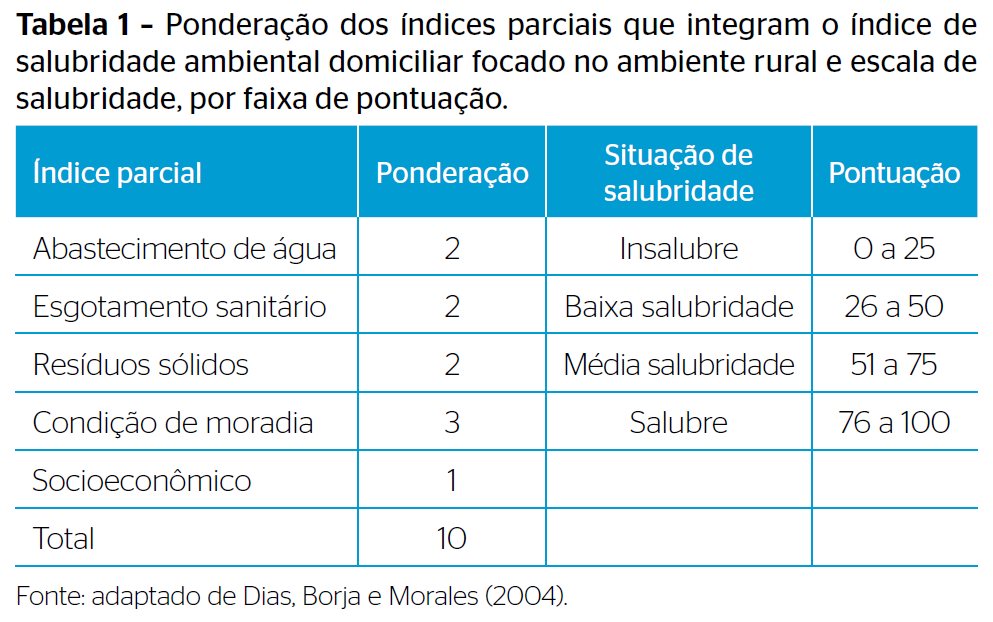 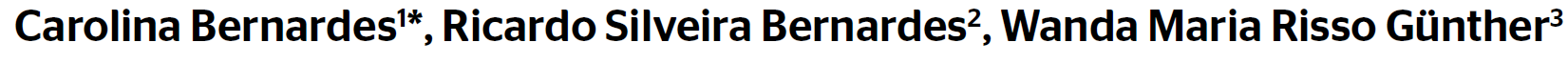 CONSIDERAÇÕES FINAIS
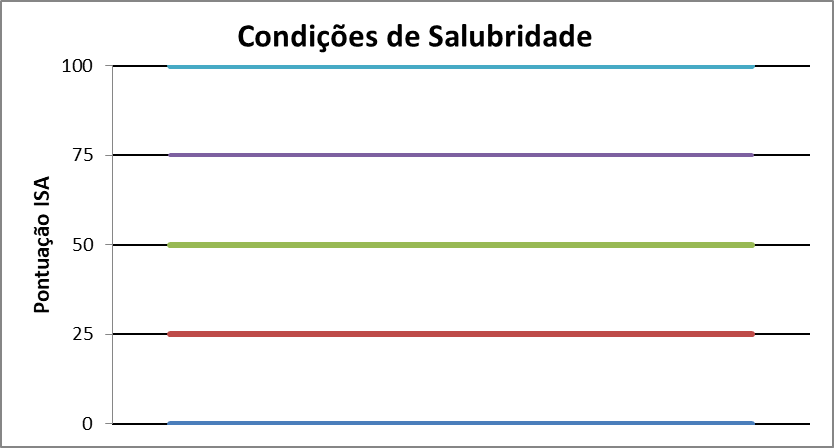 SALUBRE
BAIXA SALUBRIDADE
MÉDIA SALUBRIDADE
INSALUBRE
CONSIDERAÇÕES FINAIS
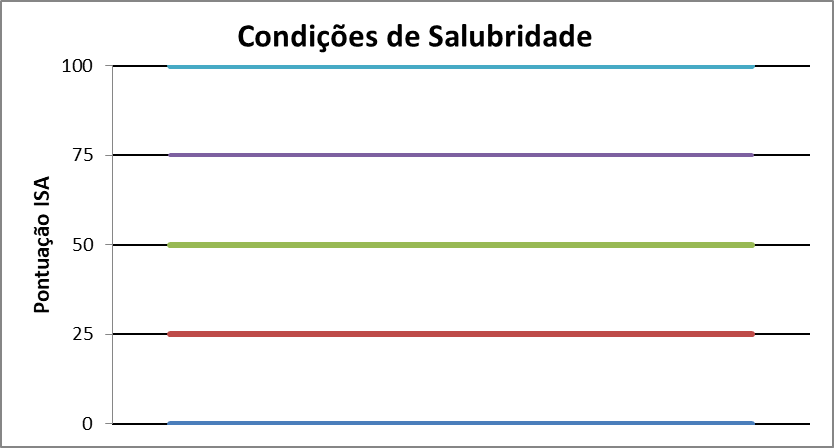 CONSIDERAÇÕES FINAIS
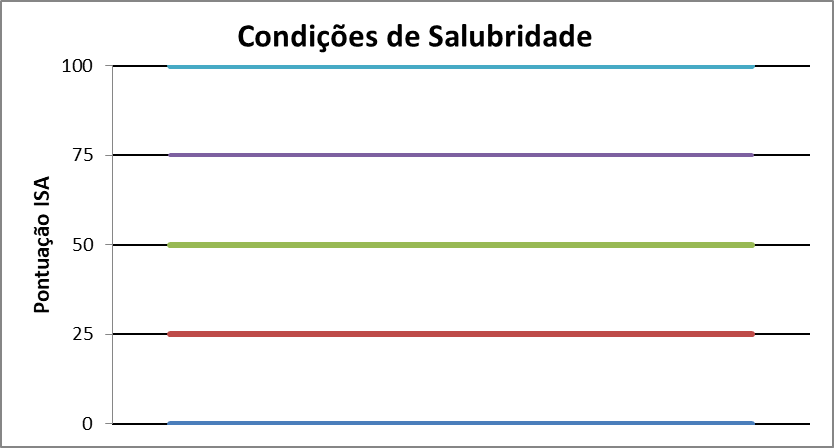 CONSIDERAÇÕES FINAIS
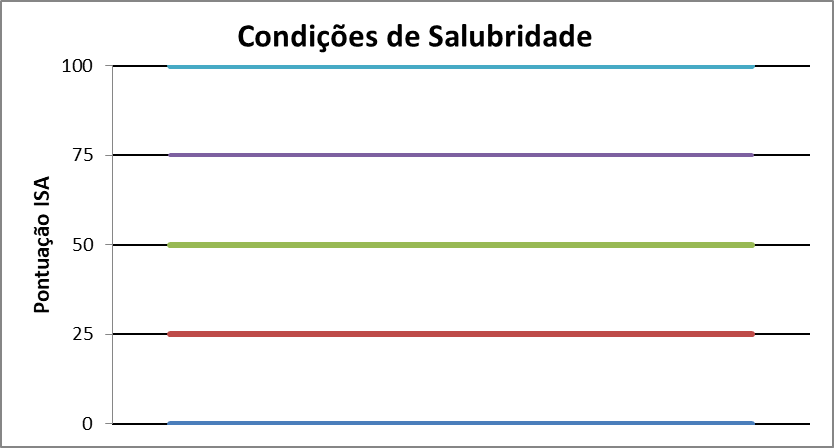 CONSIDERAÇÕES FINAIS
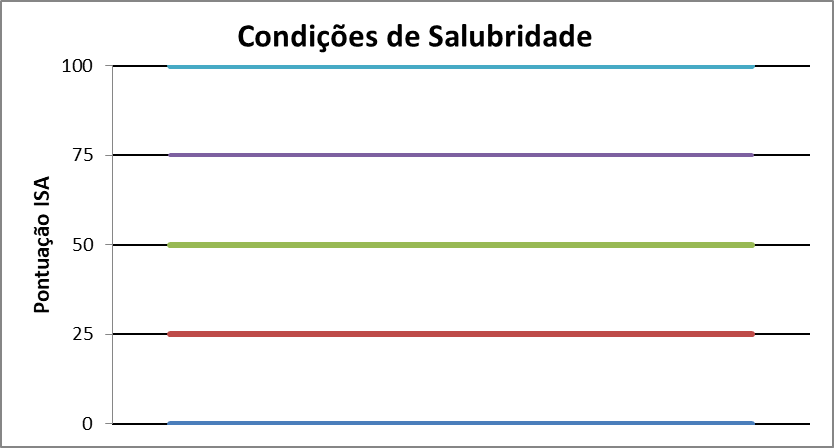 CONSIDERAÇÕES FINAIS
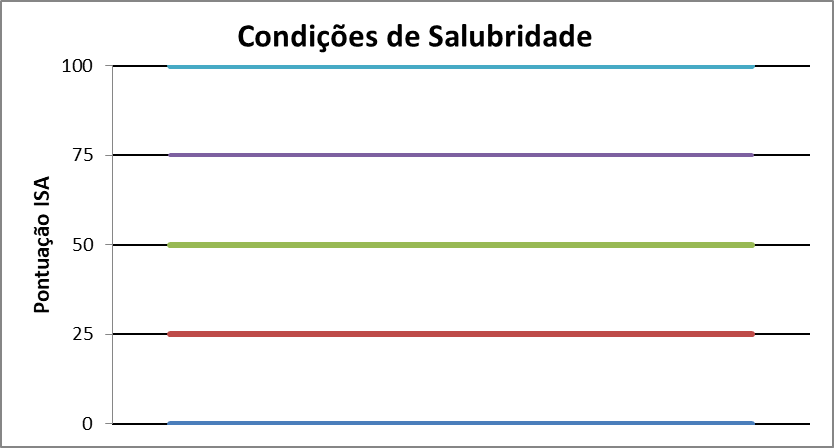 ISA ?
CONSIDERAÇÕES FINAIS
 Definição de metodologia específica para o PSA/PSS (ISR, ISR/SA) Tomada de decisão por especificidades (Indicadores)
MUITO OBRIGADO!
Dirceu Scaratti – dirceu.scaratti@gmail.com
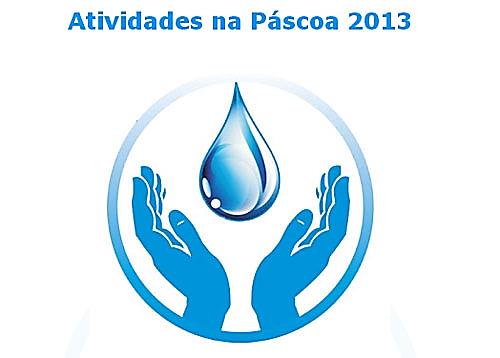